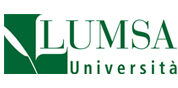 Luca Fiorani
Didattica della fisica
Illustrazione de«La scienza in gioco»
Illustrazione de«La scienza in gioco»
Da p. 7 a p. 28
2
Primi passi nella scienza
Un gruppo di bambini del V anno della scuola primaria vuole costruire una zattera
Quale zattera abbiamo in testa?
Che cosa dovrà trasportare?
Quali materiali usare?
Quali rapporti tra superficie e peso?
Informarsi-decidere
Emergono mille domande, supporto per un’alfabetizzazione tecnico-scientifica che nasce nell’incontro tra natura, scienza ed educazione
3
Primi passi nella scienza
Le attività di sensibilizzazione scientifica obbligano a ricercare per comprendere
Formulare domande non banali
Interrogarsi e interrogare
Fare dei tentativi
Esprimere ciò che si pensa
Inventare degli strumenti di ricerca
Riflettere sui presupposti e sulle conseguenze delle nostre azioni
Fare scienza ed educazione stando dentro la natura con rispetto
4
Più scienza nella nostra vita
Riflettere sull’immagine che la società ha della scienza
Ragionare sugli effetti che questa scienza immaginata ha sull’educazione e sulla nostra relazione con la natura
La scienza è percepita come un oggetto unico (il tempo della biologia è diverso da quello della fisica: gli elettroni non invecchiano a differenza dei fiori)
5
Più scienza nella nostra vita
Questa scienza unificata è percepita come un processo di accumulazione ordinata, privo dei conflitti tra correnti di pensiero che caratterizzano altre discipline
La scienza appare come una struttura sociale indipendente di un determinato gruppo sociale
L’idea di scienza è incapsulata nella categoria morale della certezza  (crisi del XX secolo)
Sembra sia presente nella nostra società una caricatura della cultura scientifica
6
Il valore formativo della scienza
Per Comte la scienza è la forma del pensiero (vero) e la regola del sapere (rigoroso)
Il modello positivistico di scienza è tramontato
Passaggio dal metodo ai metodi: non solo metodo sperimentale ma anche dimensione immaginativa
Ruolo dell’errore che stimola il ripensamento e costringe la scienza a essere un cantiere
La scienza non è un’immagine speculare del mondo ma una sua interpretazione (una delle forme di dire il mondo)
La scienza è vista nel suo sviluppo complesso
7
Il valore formativo della scienza
La scienza ha valore ed è valore
Ha aperto una nuova visione del mondo libera da superstizioni  e fondata sulla ragione (la ragione interpreta i dati dell’esperienza e conosce i meccanismi della natura: unita all’antitradizionalismo, porta a una nuova visione del mondo)
È stata una via di liberazione e di dominio sulla realtà (è il supporto della nostra vita)
È in stretto (e complesso) rapporto con la tecnica
8
Il valore formativo della scienza
Nelle nostre scuole, l’insegnamento della scienza è spesso manualistico, poco sperimentale e poco riflessivo
Bisognerebbe incoraggiare la dimensione del vivere la scienza (difficile a causa della parcellizzazione della scienza)
La scienza non può essere ridotta alla tecnologia: dietro l’uso della tecnologia alberga una profonda ignoranza scientifica
Conoscere non significa giungere a una verità certa, quanto dialogare con l’incertezza
9
Il valore formativo della scienza
Piuttosto che accumulare sapere, è più importante acquisire un metodo per organizzare i saperi
La manualità e la tecnica riacquistano la loro dignità
10
Per una nuova cultura della tecnica
Tecnica: un metodo codificato per raggiungere uno scopo (arte di lavorare i metalli)
Tecnologia: studio di tecniche (metallurgia)
Scienza ≠ tecnologia (la scienza produce tecniche, ma esistono tecniche non fondate sulla scienza)
Tecnica ≈ scienza applicata
Le educazioni tecniche e scientifiche non vanno disgiunte (costruire un motore elettrico aiuta a capire l’elettromagnetismo)
11
Per una nuova cultura della tecnica
L’educazione scientifica, intesa come educazione alla comprensione dei fenomeni della realtà naturale, si collega con l’educazione tecnica, intesa come spazio dell’attività umana per realizzare oggetti concreti
Tali educazioni devono realizzarsi all’interno di un contesto ludico e piacevole
12
Elogio della semplicità (Chichignoud)
Volendo fornire troppo in fretta al bambino delle spiegazioni scientifiche sui fenomeni considerati, l’animatore rischia di privare il bambino dell’attività stessa nella quale si mobilita tutto il suo potenziale intellettivo e creativo e in cui può sviluppare dei nuovi saper fare
Non indurre delle conoscenze rigideNon priviamo il bambino dell’elaborazione progressiva di nuove conoscenze, in seguito lo aiuteremo a precisarle meglio
13
Elogio della semplicità (Chichignoud)
L’attività scientifica risiede prima di tutto nel processoLa fabbricazione di un piccolo mulinello ad acqua può condurre a un’autentica sensibilizzazione tecnologica mettendo in gioco delle nozioni anche molto elaborate
Non temere la semplicitàPrivilegiare le realizzazioni più «semplici» che permettono dei prolungamenti d’azione
Saper gestire delle soluzioni tecnicheNon far intervenire soluzioni tecniche e spiegazioni scientifiche se non quando necessario
14
Elogio della semplicità (Chichignoud)
Proporre delle situazioni che stimolino l’attivitàFabbricare un battello a elica o installare nella casa delle bambole una piccola luce sono situazioni che mobilitano tutte le competenze e, in un quadro stimolante, metteranno in moto l’azione del bambino
Ridurre le costrizioni per fare spazio alla sperimentazione, senza una presenza eccessiva dell’adultoQuesta scelta ci fa preferire a volte la costruzione di un razzo ad acqua a quella di un microrazzo con motore
15
Elogio della semplicità (Chichignoud)
Fare buon uso delle competenzeUna buona formazione scientifica non determinerà automaticamente un buon animatore scientifico, la competenza deve essere al servizio dell’attività del bambino
16
La scienza in gioco
Usare il gioco per entrare nella scienza
Nella crescita di ogni individuo, il gioco riveste un ruolo di capitale importanza
Che rapporto c’è tra «reale» e «virtuale»?
I ragazzi sono «in fuga» dalla realtà
Occorre costruire un senso della realtà connesso alla relazione tra persona e natura
17
La scienza in gioco
Il termine «senso»:
È connesso alla percezione e quindi è legato all’esperienza sensibile
Nel linguaggio comune è sinonimo di «significato»
Indica anche la direzione verso cui vanno le cose
Il gioco può essere un forte elemento di costruzione della realtà
18
Meccanismi per giocare
I giocattoli costruiti permettono molteplici esperienze nella fabbricazione e nel gioco
Nel gioco commerciale, il mondo è usato, non inventato
Costruendo il bambino misura, traccia, assembla, trasforma materiali, si impadronisce di attrezzi, prova, tocca, sperimenta, testa, modifica, ricomincia e apprende i principi di funzionamento
19
Meccanismi per giocare
Nel gioco, il bambino:
Scopre l’attrito, le regolazioni, la trasformazione del movimento da circolare in rettilineo, le trasmissioni, riconosce la forza degli elementi naturali, come acqua e vento, e cerca di catturare l’energia eolica o idraulica
Fa esperienze che lo conducono a capire le leggi della fisica
20
L’animatore dell’attività
L’adulto:
Organizza lo spazio
Garantisce la sicurezza
Mette a disposizione i materiali
Aiuta nelle situazioni tecniche
Guida l’apprendimento
Non fa al posto dei bambini, ma è attento a sostenere
21
L’animatore dell’attività
L’animatore:
Aiuta a mantenere il progetto, a sostenere l’evoluzione del percorso, a suggerire nuove piste di ricerca e si preoccupa che ogni oggetto vada a buon termine
Invita a osservare, a cercare della documentazione, accompagna nella comprensione tecnologica della storia delle macchine e degli uomini e favorisce la vita e lo scambio del gruppo
22
L’animatore dell’attività
L’educazione tradizionale consisteva nella trasmissione del sapere, in cui la memoria era la funzione principale
L’educazione nuova considera la persona in quanto soggetto e non oggetto e afferma che un autentico sapere va connesso al bisogno di conoscere stando nel mezzo delle cose
23
L’animatore dell’attività
La ricomposizione di cultura scientifica e cultura umanistica è importante e può realizzarsi grazie a esperienze concrete dove interagiscono diversi livelli dell’esperienza umana (ludica, cognitiva, scientifica, manuale, espressiva, immaginativa ecc.)
24
Proposte per un approccio «integrato»
Uno specifico discorso naturalistico che favorisca un rapporto originale con gli elementi naturali
Una concreta esperienza educativa che concorra alla costruzione di una più consapevole mentalità ambientalista
La possibilità di sviluppare un approccio scientifico connesso alla costruzione di giochi e strumenti tecnici
25
Proposte per un approccio «integrato»
L’attività scientifica sia prima di tutto vissuta, ponendo i bambini nella condizione di essere attivi, di percepire in prima persona la dinamicità della relazione con la natura
26
Proposte per un approccio «integrato»
Gli strumenti pedagogici privilegiati sono:
La sperimentazione diretta
La manipolazione e l’uso di elementi naturali
L’osservazione
La comparazione
La costruzione di ipotesi
Il contatto fisico ed emotivo
L’uso di strumenti di investigazione sperimentale
Il gioco
L’apporto di informazione da parte degli esperti
27
Fine della lezione…
28